ISTITUTO COMPRENSIVO
« Tommasone-Alighieri »
Responsabili per le
attività di assistenza
tecnica nell’ambito
dell’azione #28 del
Piano Nazionale
Scuola Digitale
a.s. 2021-2022
AMBITI DI INTERVENTO
REFERENTE 
Marianna BIMBO
Formazione interna

Creazione di soluzioni 
    innovative

Coinvolgimento della
   Comunità scolastica
Animatore digitale
FORMAZIONE INTERNA
PERSONALE DOCENTE
PERSONALE ATA: amministrativi
Formazione creazione e utilizzo  modulo Google


Indicazioni operative per l’archiviazione in cloud del materiale didattico prodotto
Gestione  segreteria digitale
PERSONALE ATA: collaboratori scolastici
Indicazioni operative compilazione moduli Google e notifica circolari
CREAZIONE DI SOLUZIONI INNOVATIVE
Creazione di ulteriori canali di comunicazione (facebook,twitter,
      Instagram )

Creazione di pagine «Google moduli» per  test di ingresso e finali , autovalutazione, 

Ottimizzazione della piattaforma AXIOS per la gestione  dei materiali didattici, per gli indicatori di valutazione e la stampa dei documenti

Supporto per creazione video didattici di documentazione delle attività

Dirette streaming canali Facebook e YouTube

Archiviazione in cloud del materiale didattico
COINVOLGIMENTO COMUNITA’ SCOLASTICA
Svolgimento test di ingresso e finali  classi quinte scuola Primaria e classi scuola Secondaria con Google Moduli 

Attività di approccio al pensiero computazionale e lezioni di coding

Partecipazione  Progetto Nazionale «InnovaMenti»  

Partecipazione azioni #15, #17, #19, #20, #21 PNSD realizzazione di azioni di potenziamento delle competenze degli studenti attraverso metodologie didattiche innovative

Creazione di bacheche  online con Padlet

Realizzazione di presentazioni multimediali e video esplicativi di documentazione delle attività svolte
ISTITUTO COMPRENSIVO
« Tommasone-Alighieri»
fgic876009@istruzione.it
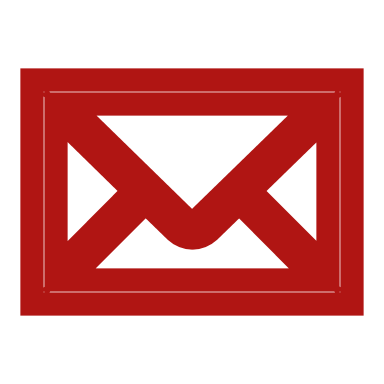 www.tommasone-alighieri.edu.it
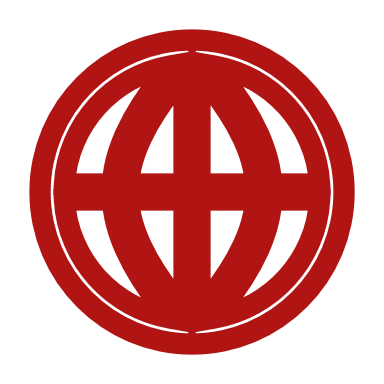 Marianna BIMBO